BİYOLOJİK MÜCADELE
Kültür bitkilerinde zararlı organizmalarakarşı doğal düşmanlarının insan katkısıyla kullanılmasıdır.

Doğada varolan canlı baskı unsurlarının zararlı popülasyonları üzerindeki etkinliğinin korunması , arttırılması
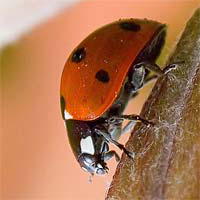 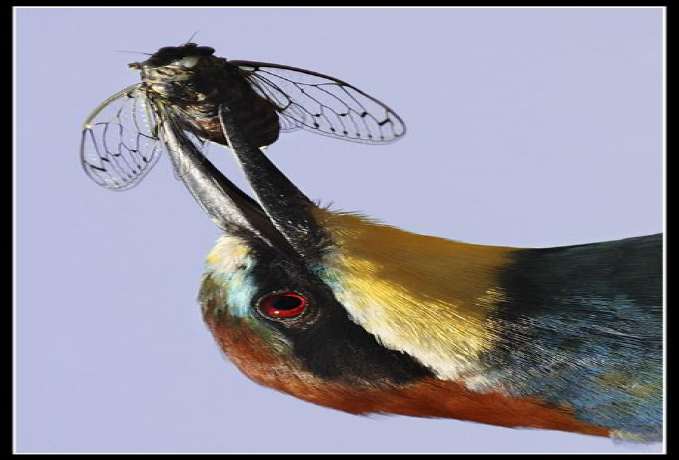 TARİHÇESİ
İlk olarak 1200’li yıllarda Çin’de turunçgil ağaçlarında Oecophylla smaragdina isimli karınca türü, Yemende palmiyelerdeki yaprakbitleri ne karşı kullanılmıştır.
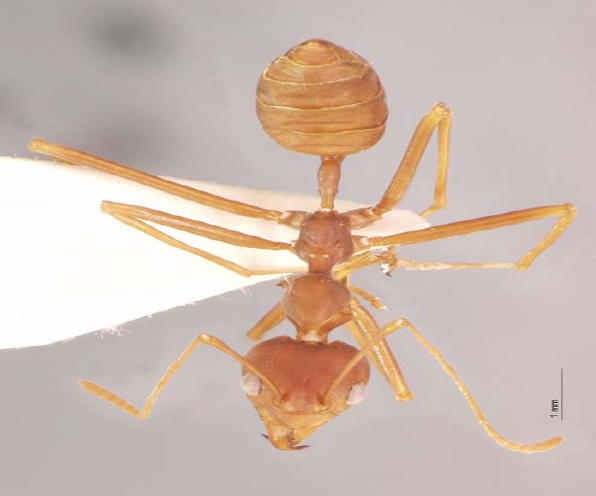 1602 yılında Pieris rapae L. Larvasına karşı Apanteles glomeratus L. isimli parazitoit kullanılmıştır.
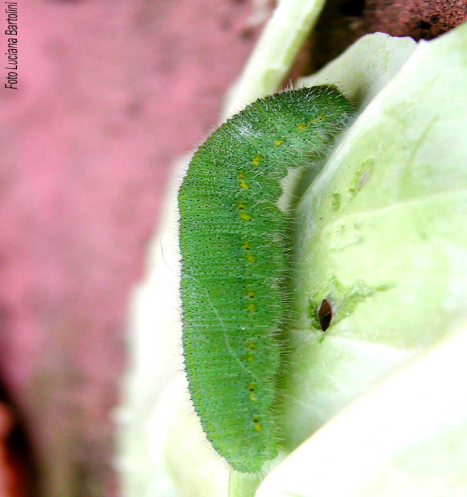 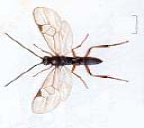 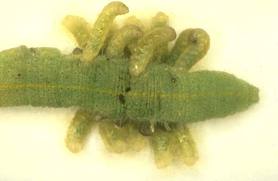 1762 yılında çekirgelere karşı Hindistan’dan Mauritius adasına Acridotheres tristis adlı kuş götürülmüştür.
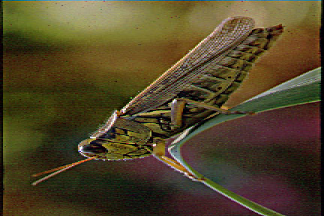 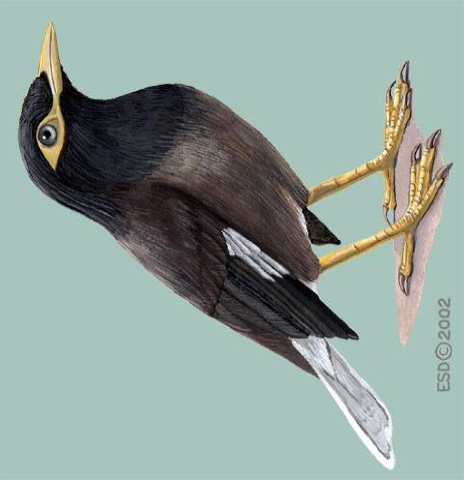 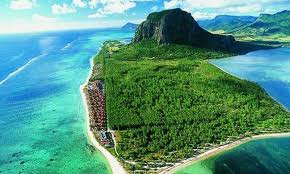 1892 yılında ABD’de turunçgil unlubiti Planococcus citri’ye karşı Cryptolaemus montrouzieri Muls Muls getirilmiştir.
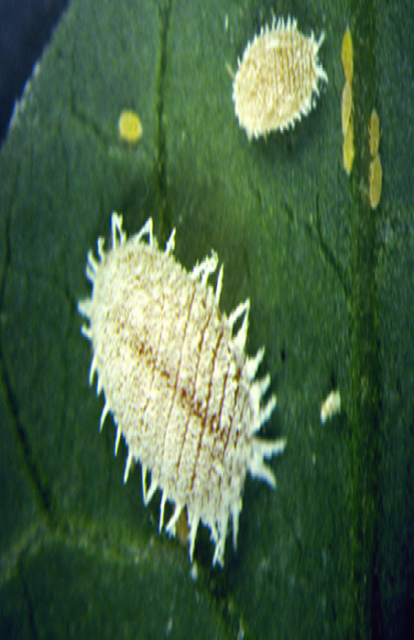 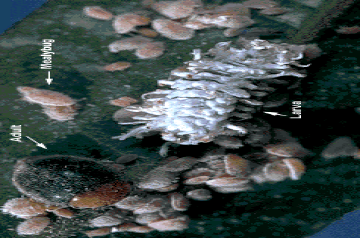 TÜRKİYE’DE
1912 yılında Süreyya ÖZEK tarafından elma pamuklubitine karşı Aphelinus mali Fransa’dan getirilmiştir.
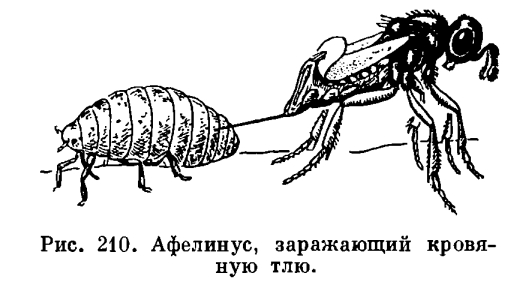 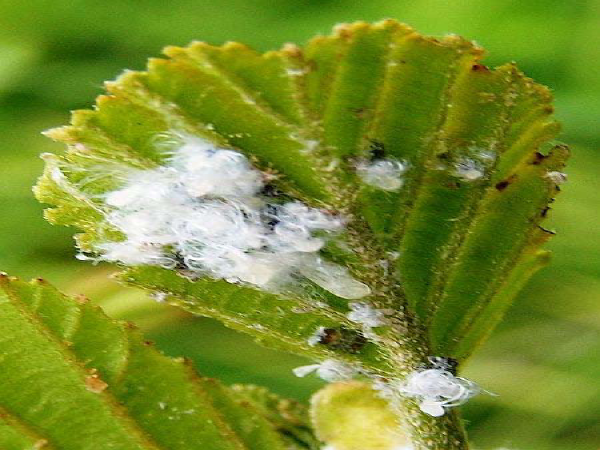 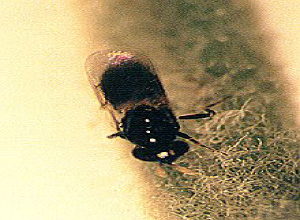 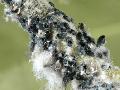 1913 yılında dut koşniline karşı İtalya’dan Bursa’ya Encarsia berlesei getirilmiştir.
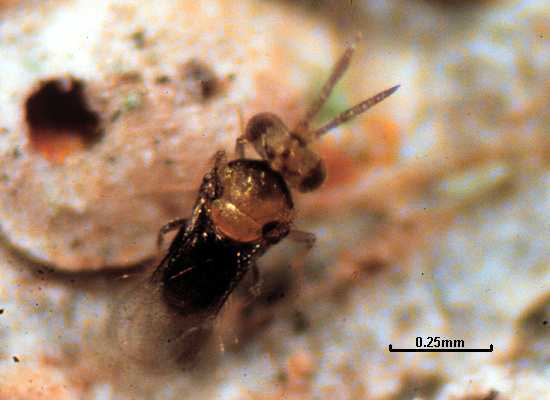 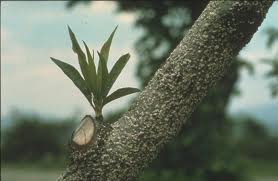 1934 yılında incir kurdu Ephestia cautella’ya karşı Almanya’dan İzmir’e Bracon hebetor getirilmiştir.
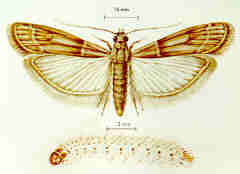 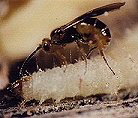 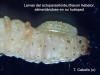 DÜNYA’DAKİ GELİŞİMİ 􀂾
1927 yılında İngiltere’de CIBC (Control) Commonwealth Institut of Biological Control) kurulmuştur. 

1950 yılında CILB (Uluslararası Biyolojik Savaş Komisyonu) kurulmuştur.
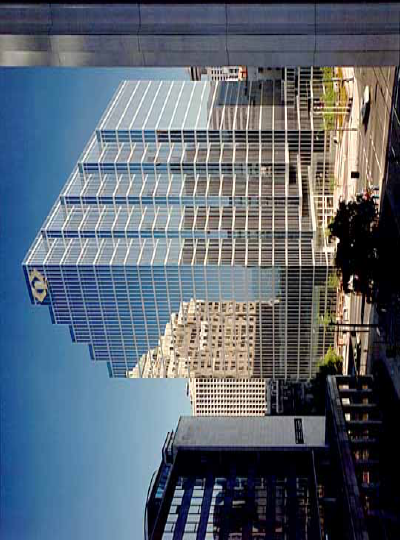 TÜRKİYE’DEKİ GELİŞİMİ 􀂾
1965 yılında Antalya’da Biyolojik Mücadele İstasyonu kurulmasıyla başlamıştır. Daha sonra enstitü haline dönüşse de 1987 yılında kapatılarak Narenciye Araştırma Enstitüsü ile birleştirilmiştir.  Daha sonra bu kuruluş BATEM adını almıştır
DÜNYA'DAKİ UYGULAMALAR 
Örneklerle açıkladığımız bu zararlıların %30’unda tam başarı %50’sinde önemli düzeyde başarı sağlanmıştır. 
%20’sinde ise kısmen başarıya ulaşılmıştır.
Doğal dengeyi koruyucudur. 
 Çevre ve insan sağlığına olumsuz etkisi yoktur.  
Diğer savaş yöntemlerinden daha ekonomiktir. 
Dayanıklılık sorunları yoktur. 
 Sürdürülebilirdir.
Biyolojik mücadele, zaman ve sabır isteyen bir savaşım tekniğidir. Doğal düşmanın zararlı populasyonuna baskın gelebilmesi için belli bir süre ve bu süre içinde belli bir zararın gözden çıkarılması gerekir.Buna “BAŞLANGIÇ RİSKİ” adı verilir.
Zararlı ve doğal düşman popülasyonunu belirleyen etmenler
Çevre faktörlerine  
Kültür bitkisinin tür ve çeşidine 
 Uygulanan tarım şekline 
 Diğer savaş yöntemlerine 
 Zararlının türüne  
Zararlı populasyonuna  
Doğal düşman türüne 
 Doğal düşman populasyonuna
Biyolojik mücadele hangi tarım ürünlerinde etkili olmaktadır? 􀂾
Biyolojik mücadele, vejetasyon süresi kısa ve entansif (yoğun) tarımın uygulandığı alanlarda biraz daha güçtür (Örn:mevsimlik sebzeler, seralar hariç).

Teorikte biyolojik mücadele uygulamaları çok yıllık kültür bitkilerinde daha başarılı şekilde yürütülmektedir (Örn:meyve bahçeleri) 

Orman alanları da biyolojik mücadele uygulamaları için çok uygun alanlardır,
BİYOLOJİK MÜCADELEDE KULLANILAN
                           ETTMENLER
AVCI (PREDATÖRLER)
PARASİTOİT
PATHOGEN
Zararlıların Doğal Düşmanları
Parazit: Yaşamını tek bir konukçu üzerinde tamamlayan ve konukçuyu öldürmeyip zayıflatan organizmalardır. Yaşam yerlerine göre iç parazit (zararlı vücudu içinde) ve dış parazit (zararlı vücudu dışında) olarak ayrılır.
Parazitoit: Yaşamını tek bir konukçu üzerinde tamamlayan ve konukçunun ölümüne neden olan organizmalardır. İç parazitoit ve dış parazitoit olarak ikiye ayrılırlar.
Parazit ve parazitoit organizmalar saldırdıkları zararlının yaşam dönemine göre yumurta parazitoiti, yumurta-larva parazitoiti, larva parazitoiti, larva-pupa parazitoiti ve pupa parazitoiti olarak adlandırılırlar.
Parazit ve parazitoitler açısından önemli bir olay hiperparazitizm ’dir. Bu zararlı bireyde yaşayan parazitoit bir organizmanın diğer bir parazitoit organizmaya saldırması olarak tanımlanır. Bu ise istenmeyen bir durumdur. Çünkü, parazitoit popülasyonları istenen düzeye ulaşamayacak ve zararlı normal yaşamını devam ettirecektir.
Predatör: Yaşamını birden fazla konukçu üzerinde ikame ettiren organizmalardır. Genel kanı olarak predatörler konukçudan daha büyük yapıdadırlar. Avcı olarak adlandırılırlar.